Νοέμβριος 2021
συνδρομητική έρευνα
Συντάχθηκε για το MEGA
Η ταυτότητα της έρευνας
Η METRON ANALYSIS είναι μέλος της ESOMAR και του ΣΕΔΕΑ και τηρεί τους κώδικες δεοντολογίας και διεξαγωγής ερευνών και επαγγελματικής πρακτικής της ESOMAR και του ΣΕΔΕΑ.
2
Τα σημαντικότερα γεγονότα κατά τη διάρκεια διεξαγωγής της έρευνας πεδίου (16-23/11/2021)(όπως παρουσιάστηκαν στην τηλεόραση)
3
1. Γενικό κλίμα
Η πορεία της χώρας‘Κατά τη γνώμη σας η χώρα μας αυτή την περίοδο κινείται προς τη σωστή ή προς τη λάθος κατεύθυνση;’
%
5
Προσωπική κατάσταση σε σχέση με ένα χρόνο πριν‘Εσείς προσωπικά σε σύγκριση με ένα χρόνο πριν, θα λέγατε ότι είστε σε καλύτερη, στην ίδια ή σε χειρότερη θέση;’
%
6
Σημαντικότερο πρόβλημα της χώρας‘Ποιο νομίζετε ότι  είναι το σημαντικότερο πρόβλημα που αντιμετωπίζει σήμερα η χώρα μας;’αυθόρμητες αναφορές – 5 πρώτα σημαντικότερα προβλήματα
%
7
Αξιολόγηση Κυβέρνησης και Αξ. Αντιπολίτευσης‘Ποια είναι η εντύπωση σας για το έργο της Κυβέρνησης συνολικά, θετική ή αρνητική; Και ποια για την Αξ. Αντιπολίτευση του ΣΥΡΙΖΑ’
%
8
Αξιολόγηση Πρωθυπουργού και Αρχηγού Αξ. Αντιπολίτευσης‘Ποια είναι η γνώμη σας για τον τρόπο με τον οποίο ασκεί τα καθήκοντά του μέχρι στιγμής ο Πρωθυπουργός κ. Μητσοτάκης; Και ποια είναι η γνώμη σας για τον τρόπο με τον οποίο ασκεί τα καθήκοντά του μέχρι στιγμής ο αρχηγός της Αξιωματικής Αντιπολίτευσης κ. Τσίπρας; Θετική ή αρνητική;’
%
9
Εντυπώσεις από το έργο της Κυβέρνησης στη δημόσια υγεία-κορωνοϊό
%
10
Δείκτης οικονομικής εμπιστοσύνης*Διαχρονικά στοιχεία
*Ο δείκτης οικονομικής εμπιστοσύνης είναι ο μέσος όρος του ισοζυγίου της αξιολόγησης της σημερινής οικονομικής κατάστασης της χώρας (θετικά-αρνητικά) και του ισοζυγίου της πρόβλεψης για την οικονομία (θα καλυτερέψει-θα χειροτερέψει).
11
%
2. Πανδημία
Αντιλαμβανόμενη φάση της Πανδημίας‘Ας μιλήσουμε τώρα για την Πανδημία. Πιστεύετε ότι τα χειρότερα τα έχουμε αφήσει πίσω μας ή είναι μπροστά μας;’
%
13
Εμβoλιασμός‘Εσείς προσωπικά έχετε εμβολιαστεί ή όχι;’
%
14
Εμβολιασμόςανά ηλικία
%
15
Πρόθεση εμβολιασμού‘Και σκέφτεστε να το κάνετε το εμβόλιο ή όχι;’
%
16
Ασφάλεια εμβολίων‘Από όσα έχετε ακούσει μέχρι τώρα θα λέγατε ότι τα εμβόλια για τον covid19 είναι ασφαλή ή όχι;’
%
17
Άποψη για τα εμβόλια για τον κορωνοϊό‘Ανεξάρτητα από το εάν έχετε εμβολιαστεί ή όχι είστε υπέρ ή κατά των εμβολίων για τον κορωνοϊό;’
%
18
3. Κομματικοί συσχετισμοί
Πρόθεση ψήφου στις Βουλευτικές εκλογές‘Και αν είχαμε την επόμενη Κυριακή Βουλευτικές εκλογές τι θα ψηφίζατε;’
4,3
18,3
9,8
5,1
28,0
4,0
1,4
3,8
20,3
8,5
4,7
31,0
3,4
1,6
Αδιευκρίνιστη ψήφος: 13,8
Άκυρο-Λευκό
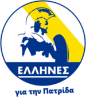 Δε θα ψηφίσουν
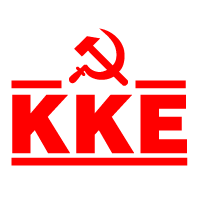 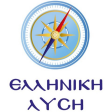 Αναποφάσιστοι
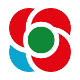 ΔΑ
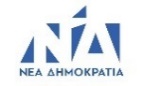 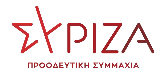 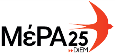 Λοιπά
%
20
%
Συσπείρωση ΝΔ-ΣΥΡΙΖΑ στην Α-Δ κλίμακα
%
21
Όρια εκλογικής επιρροής‘Θα σας διαβάσω τώρα ορισμένα κόμματα και θα ήθελα να μου πείτε για κάθε ένα από αυτά αν θα μπορούσατε να το ψηφίσετε ή δεν θα το ψηφίζατε σε καμία περίπτωση;’
%
22
Όρια εκλογικής επιρροής ΝΔ στην Α-Δ κλίμακαΔιαχρονικά στοιχεία
%
23
Καταλληλότερος Πρωθυπουργός‘Μεταξύ των πολιτικών αρχηγών ποια/ος νομίζετε ότι είναι καταλληλότερη/ος για πρωθυπουργός της χώρας;’ αυθόρμητα
%
24
4. To Ζήτημα της Διαδοχής στο ΚΙΝΑΛ
Πρόθεση συμμετοχής στις εκλογές ηγεσίας στο ΚΙΝΑΛ‘Στις αρχές Δεκεμβρίου το ΚΙΝΑΛ θα εκλέξει νέα ηγεσία. Υπάρχει περίπτωση να πάτε να ψηφίσετε στην εκλογή Προέδρου του ΚΙΝΑΛ;’
5%
1-9/11
26
%
Οι υποψήφιοι Πρόεδροι ΚΙΝΑΛ
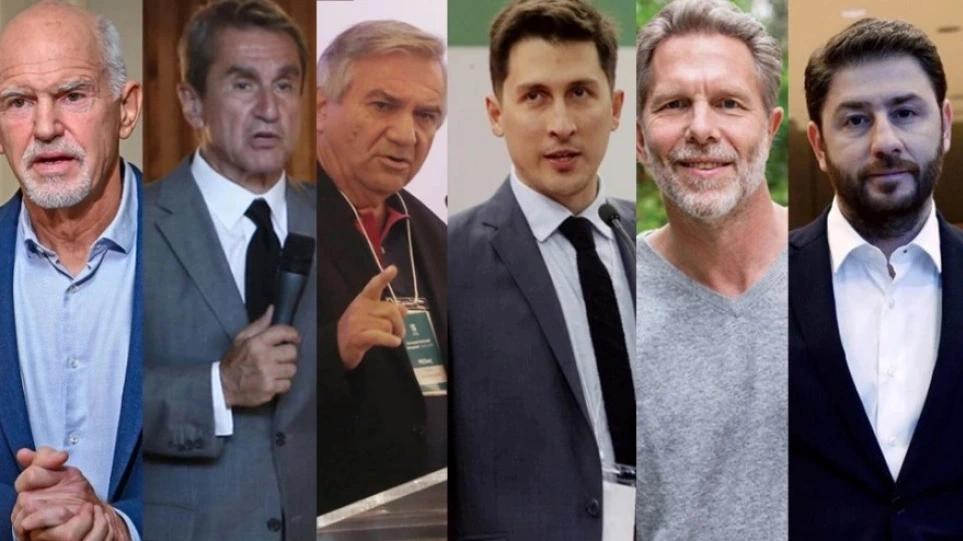 27
Σημαντικά Υποσύνολα δείγματος για την επικείμενη εκλογή
Ν=111 άτομα
Ν=145 άτομα
Ν=691 άτομα
28
Σύνθεση ορίων εκλογικής επιρροής ΚΙΝΑΛ στην Α-Δ κλίμακα
%
29
Δημοτικότητες υποψηφίων Προέδρων(θετικές/μάλλον θετικές γνώμες)
%
30
Προτίμηση Προέδρου στο ΚΙΝΑΛ‘Εσείς ποιον θα προτιμούσατε για Πρόεδρο του ΚΙΝΑΛ;’
%
31
Προτίμηση Προέδρου στο ΚΙΝΑΛανά πολιτική αυτοτοποθέτηση
Βάση: Όρια εκλογικής επιρροής ΚΙΝΑΛ 46% (Ν=691 άτομα)
*   Ποσοστό <0,5%
**  Βάση μικρότερη των 60 ατόμων
%
32
Παράσταση νίκης‘Ποιος πιστεύετε ότι θα έρθει πρώτος στις εκλογές ηγεσίας στο ΚΙΝΑΛ;’
%
33
Σενάρια β’ γύρου‘Στην περίπτωση που είχαμε β’ γύρο στις εκλογές ηγεσίας στο ΚΙΝΑΛ και υποψήφιοι ήταν οι παρακάτω εσείς ποιον θα προτιμούσατε;’
Βάση: Πρόθεση ψήφου στο ΚΙΝΑΛ ή αναποφάσιστοι που θα πάνε σίγουρα/πιθανόν να ψηφίσουν 7,4% (Ν=111 άτομα)
Βάση: Πρόθεση ψήφου στο ΚΙΝΑΛ 9,6% (Ν=145 άτομα)
Βάση: Όρια εκλογικής επιρροής ΚΙΝΑΛ 46% (Ν=691 άτομα)
%
34
Νοέμβριος 2021
συνδρομητική έρευνα
Συντάχθηκε για το MEGA